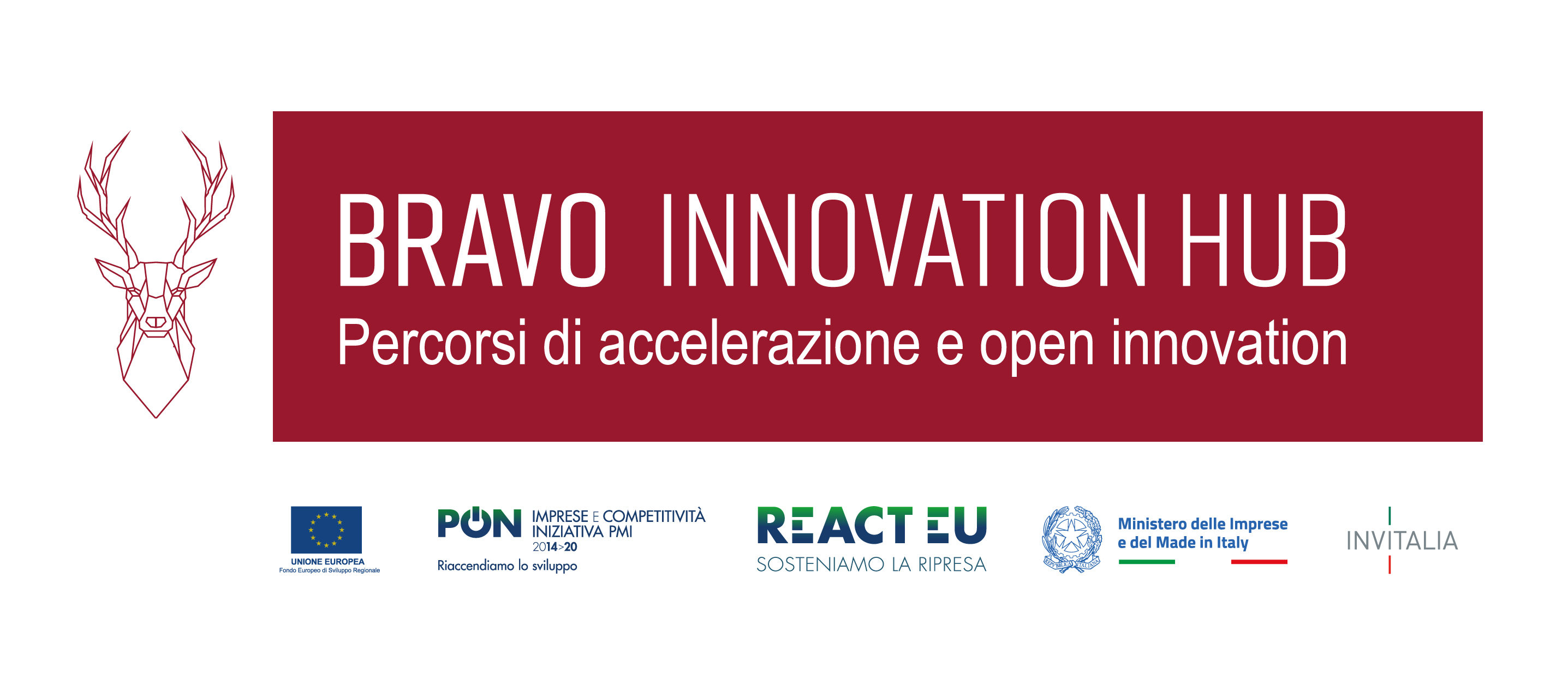 Rappresentante legale:


Link a video di presentazione del progetto da parte di un founder, della durata di 1 minuto
(facoltativo):
INSERIRE 
NOME SOCIETA
Descrivete il vostro progetto imprenditoriale. Quale problema risolvete per i vostri clienti target?Perché il progetto è innovativo (in termini di prodotti/servizi, modelli di business, nuovi target di clientela, nuovi bisogni...) rispetto a quanto attualmente presente sul mercato?
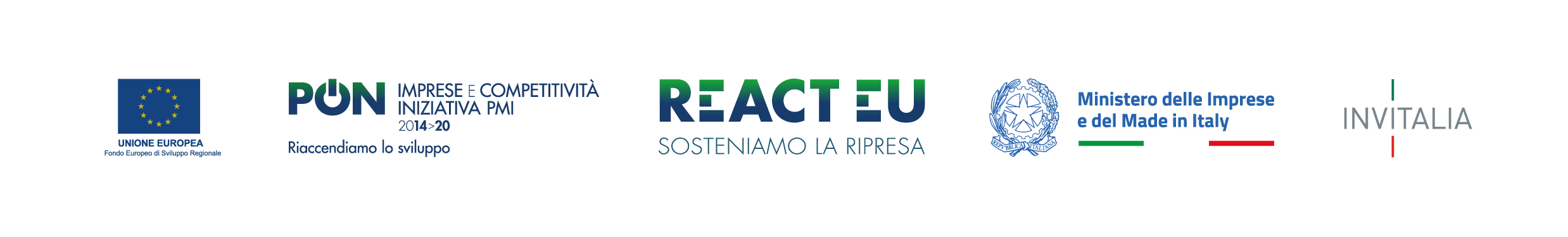 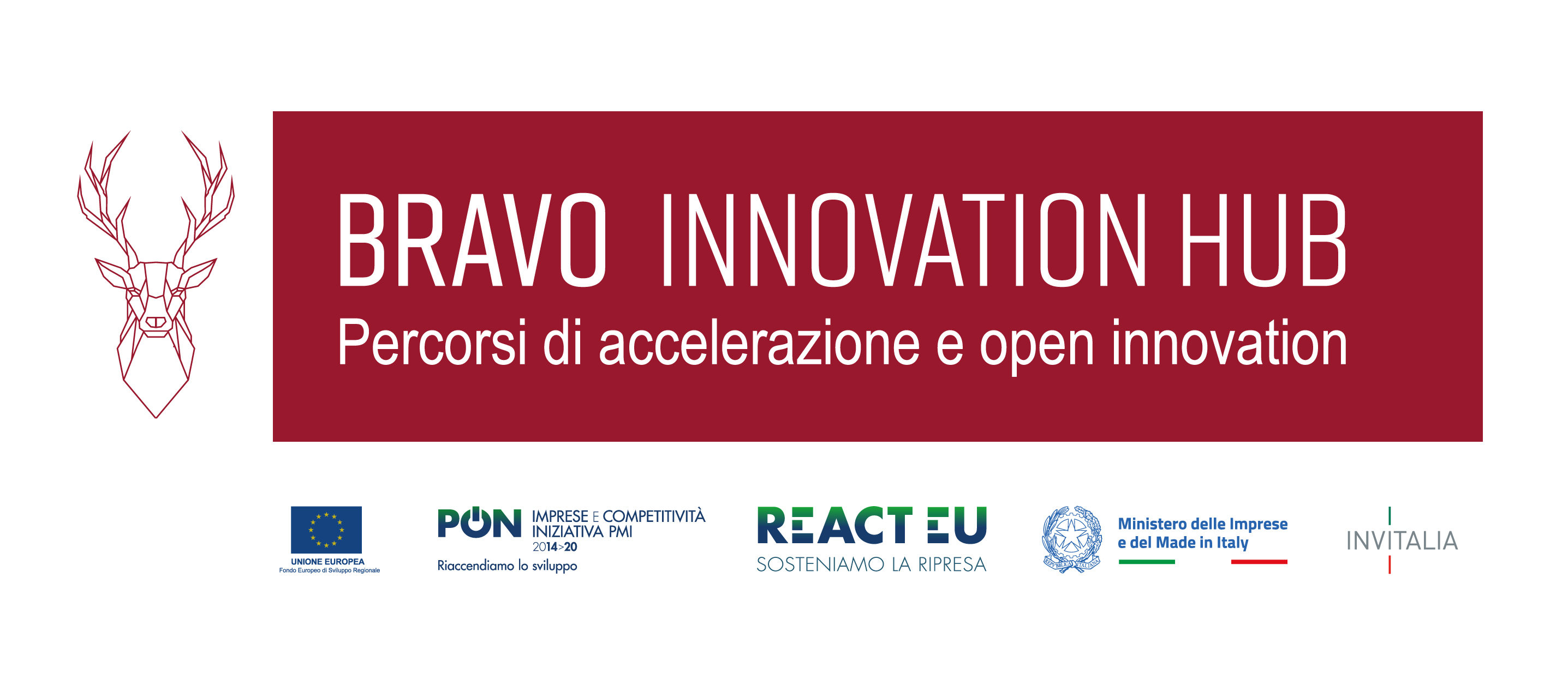 Da chi è composto il team? Descrivete, per ogni componente, le competenze chiave, le esperienze pregresse, il ruolo e il committment (full-time, part-time) nel progetto. Indicate inoltre i link ai profili Linkedin
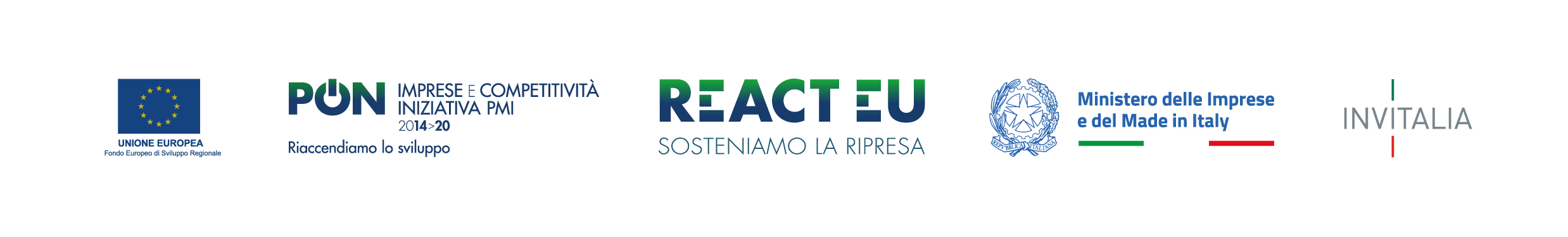 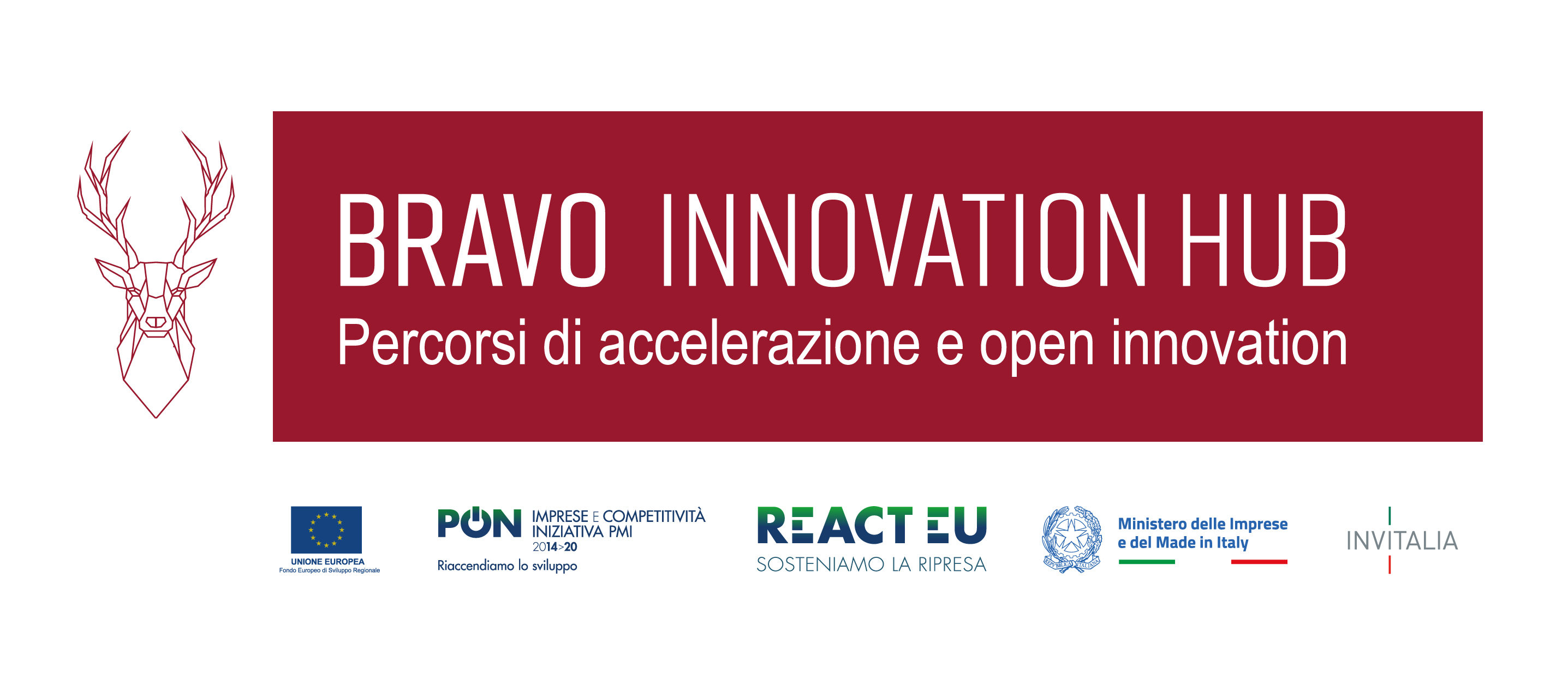 Definite la rete di partner necessaria al funzionamento del modello di business aziendale e ad aumentare le possibilità di successo nel mercato.
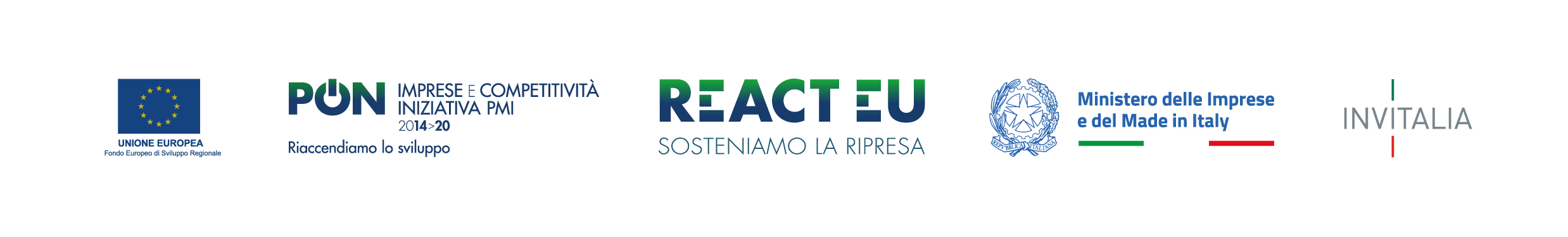 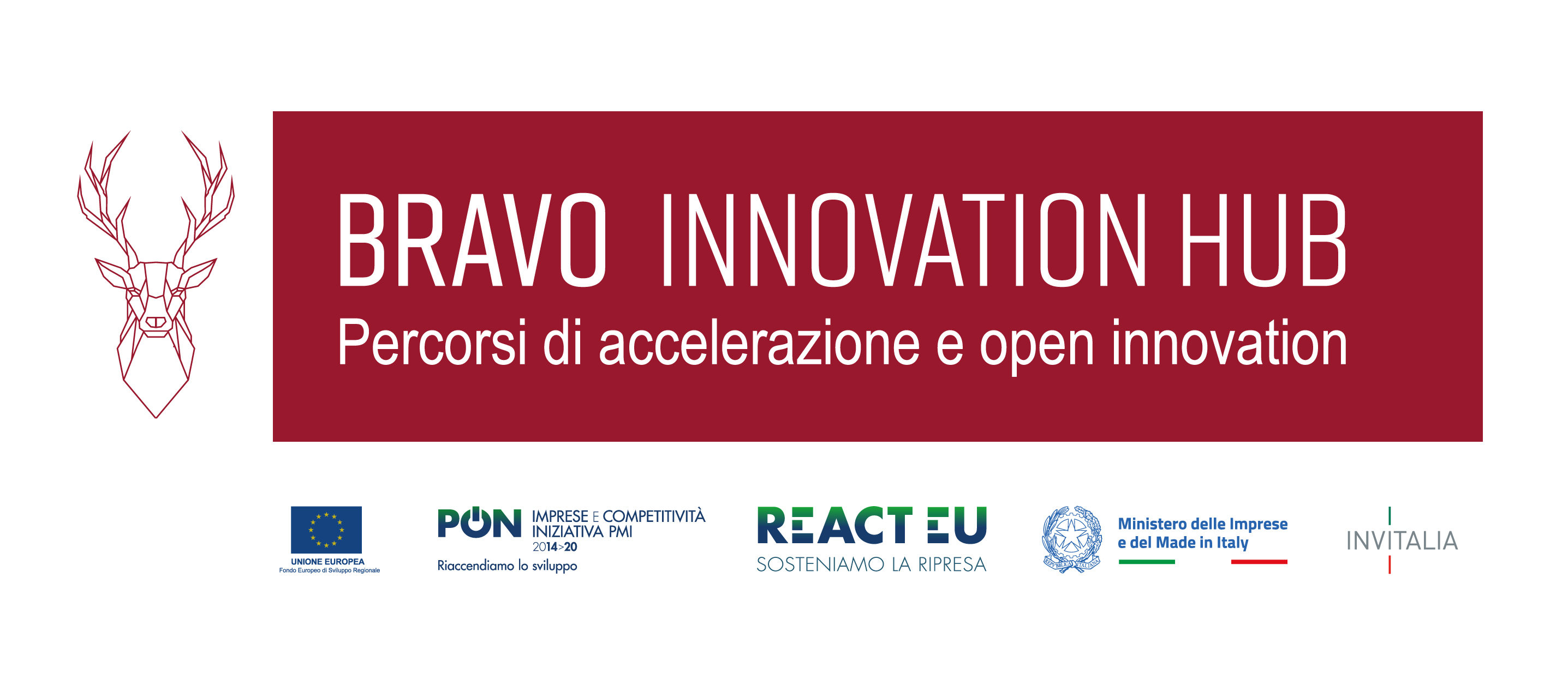 Quali sono i segmenti di mercato e la tipologia di clientela soddisfatta? 
A quali canali  di acquisizione ricorrete, o avete immaginato di ricorrere, per raggiungere la vostra clientela?
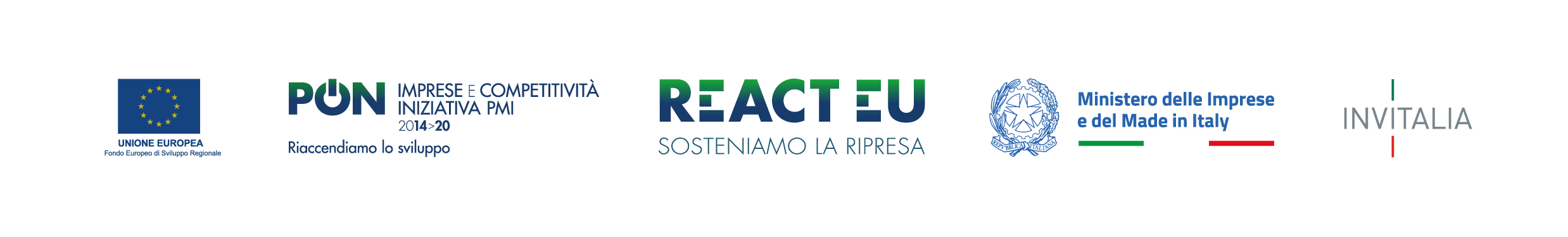 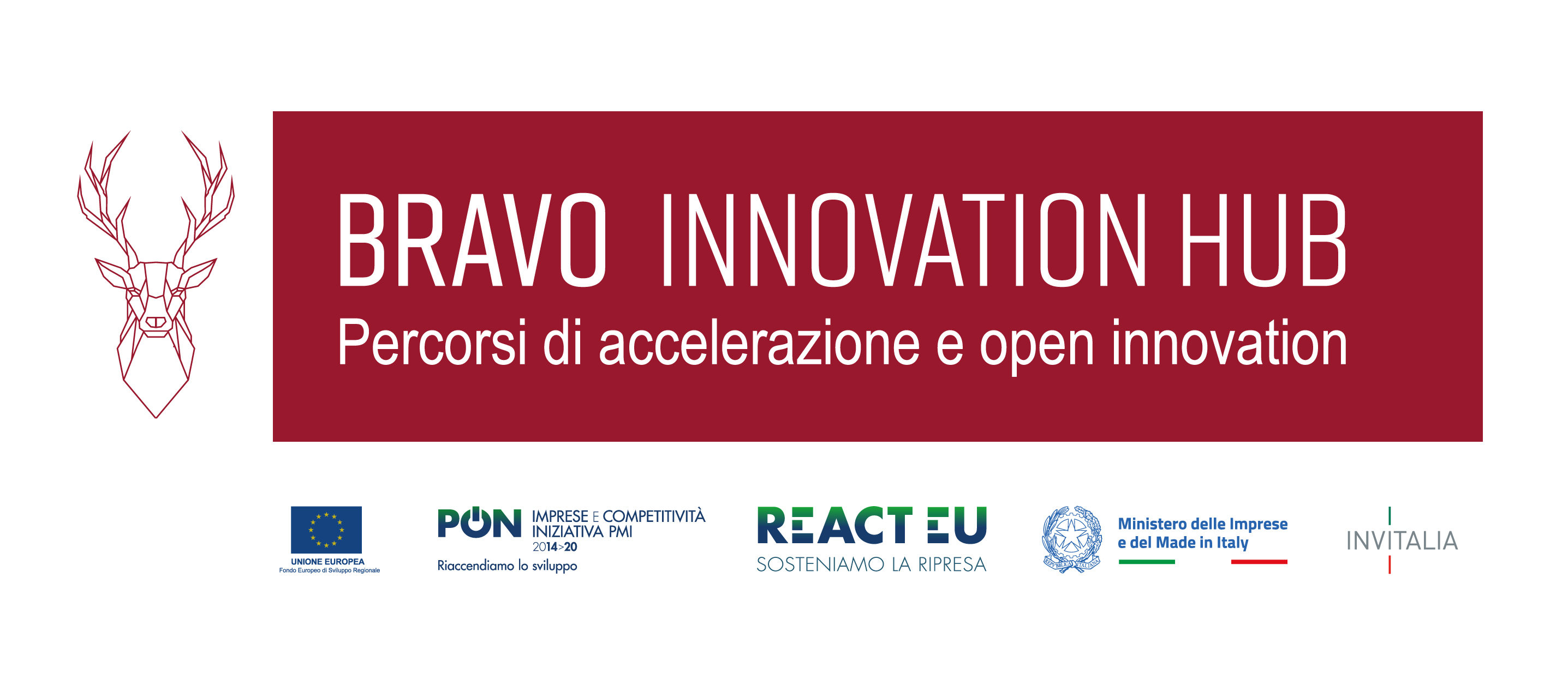 Qual è il mercato di riferimento nel quale opera l’impresa e le sue dimensioni? Quali sono le prospettive di crescita per i prossimi 36 mesi?
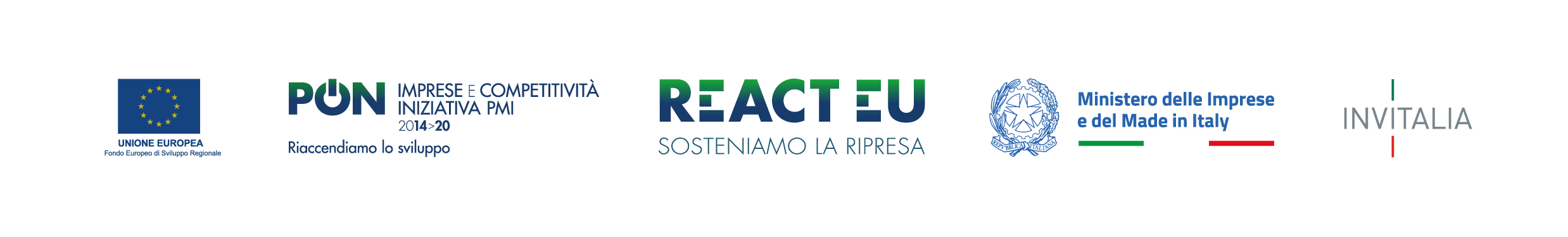 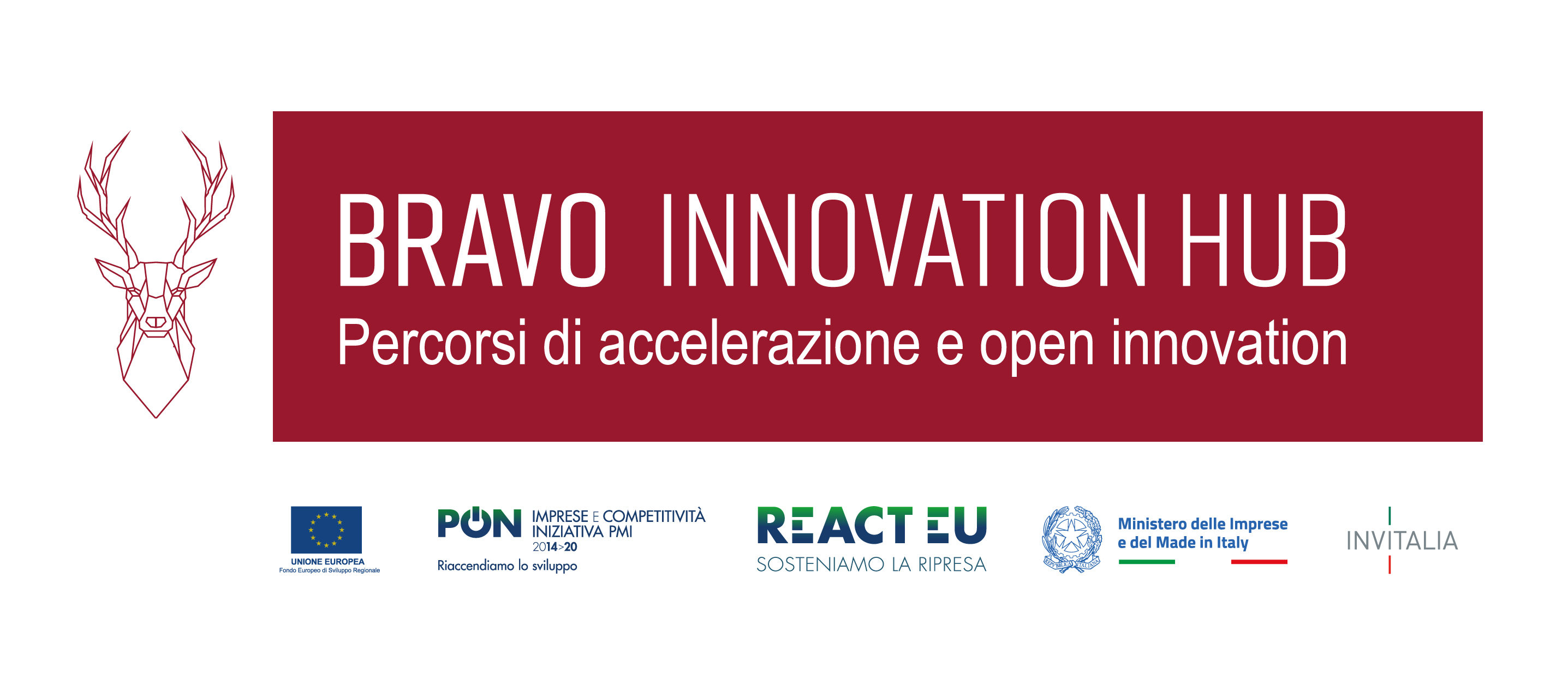 Quali sono i vostri potenziali concorrenti? Perché i clienti dovrebbero scegliere i vostri prodotti/servizi rispetto a quelli attualmente presenti sul mercato?
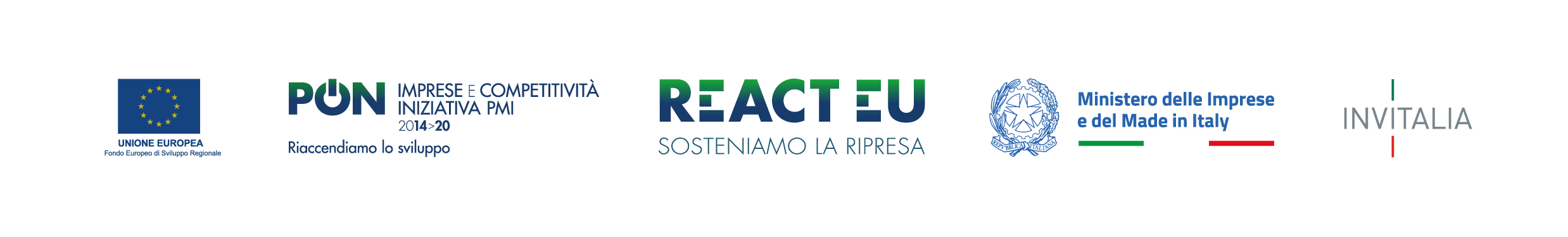 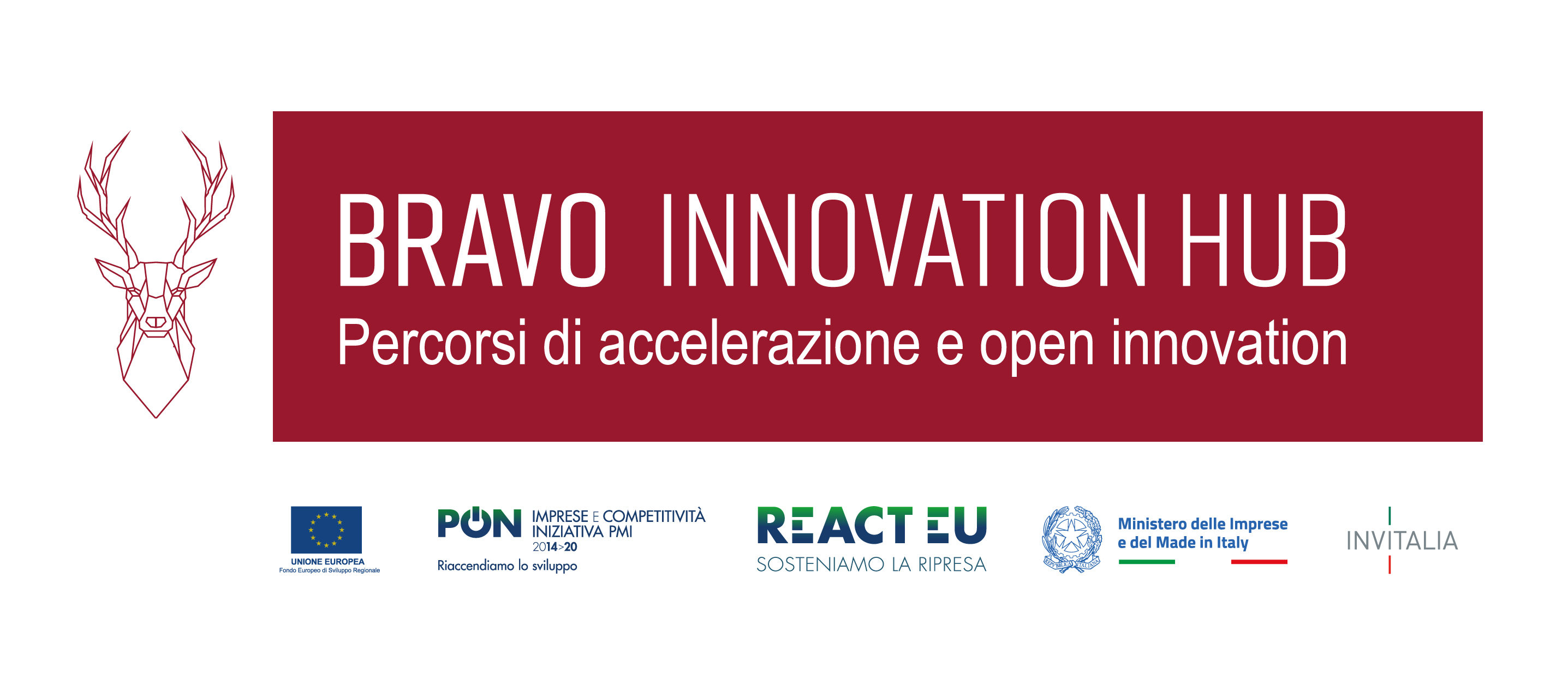 In che stadio di sviluppo si trova la vostra iniziativa? Se la società è di recente costituzione, quali tempi prevedete per la realizzazione dell’iniziativa?
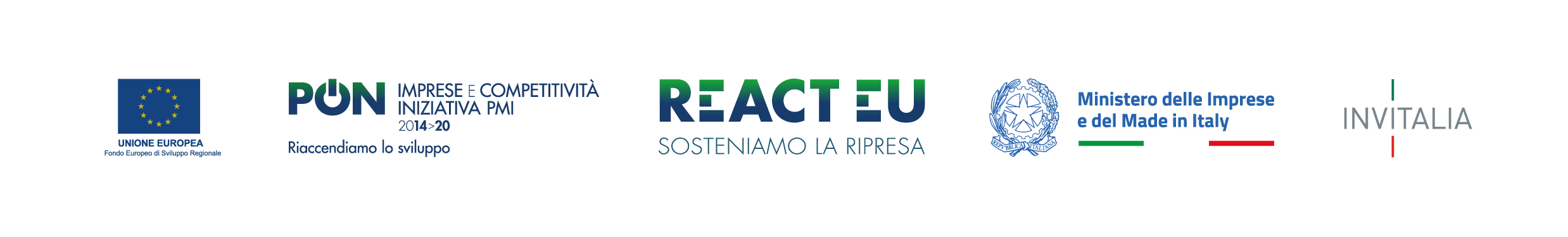 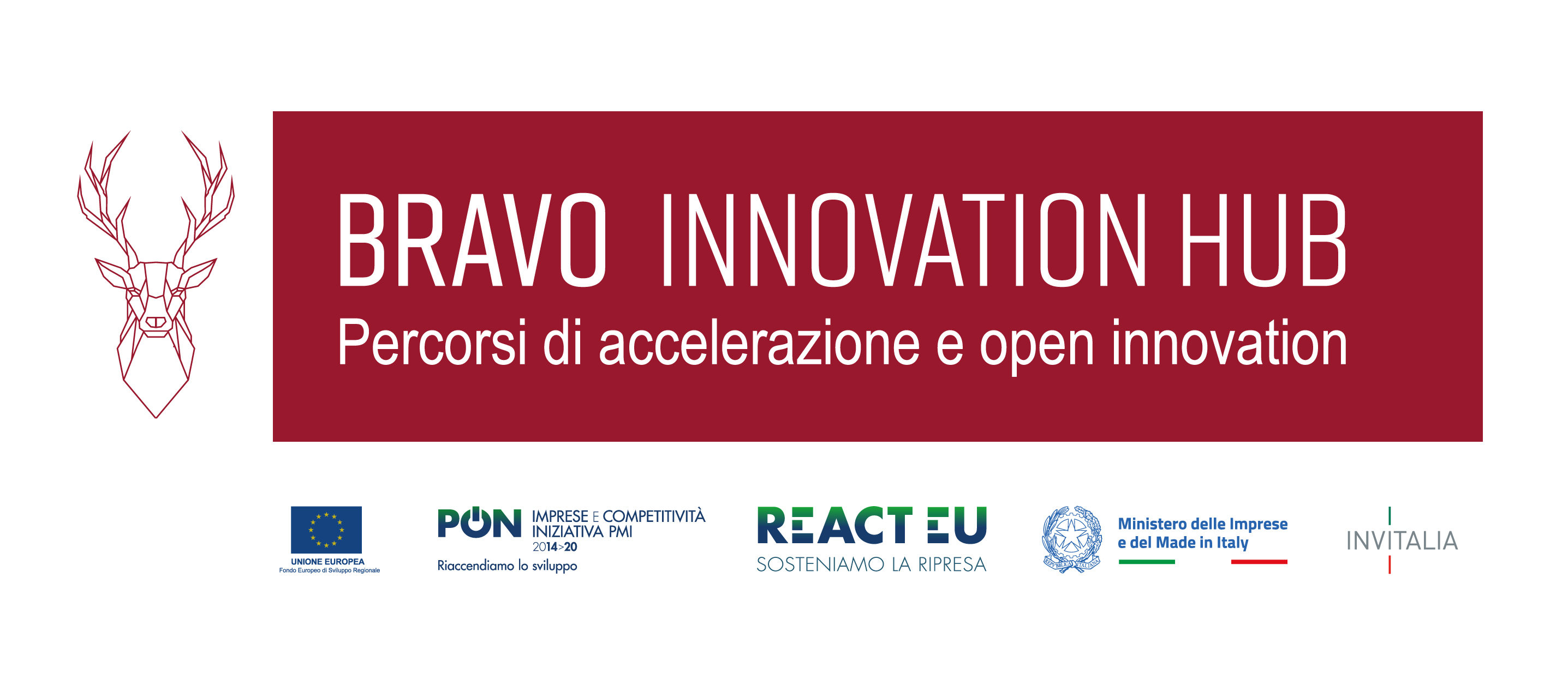 Quali sono i risultati raggiunti finora? Avete dei clienti paganti? Come state validando l'idea?
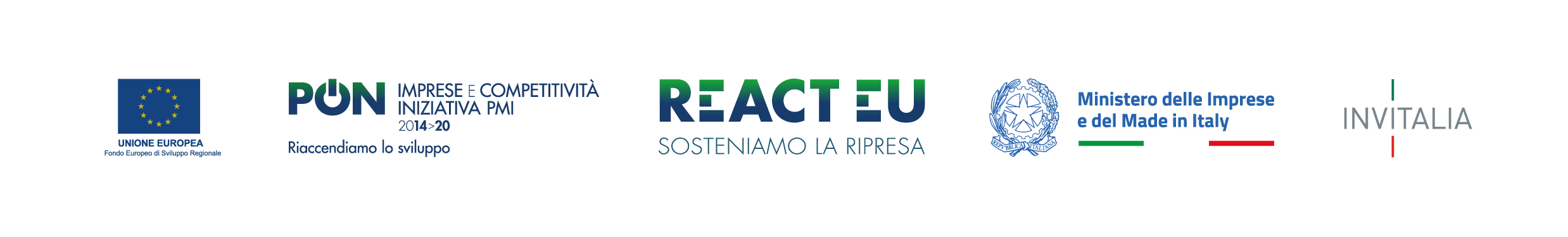 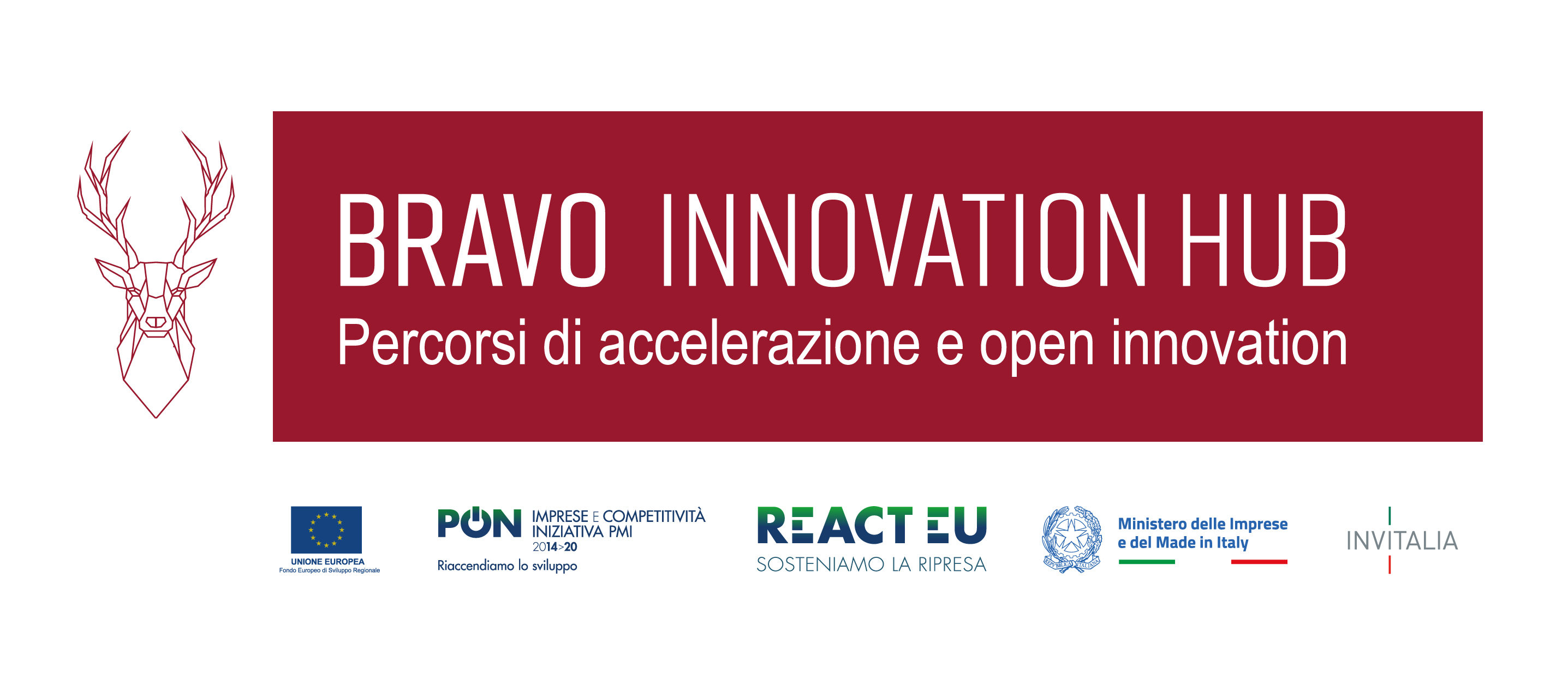 Quali parametri utilizzate per valutare i successi della vostra società?  (ad es. ROI, % crescita di fatturato, n. di prodotti/servizi venduti ecc.)
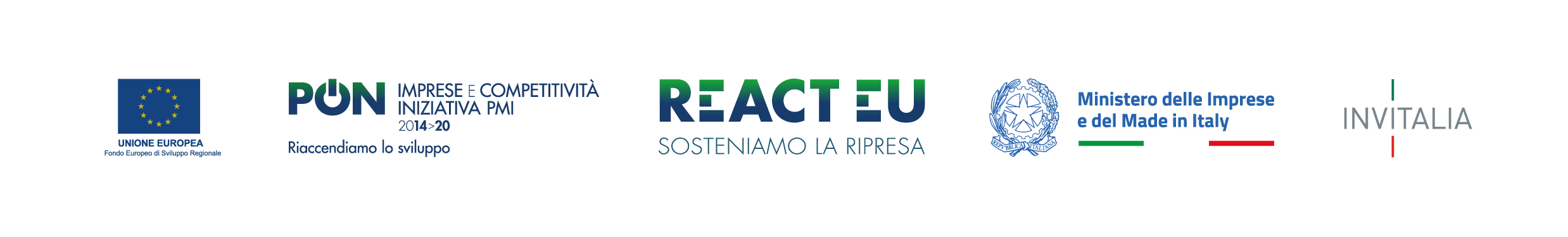 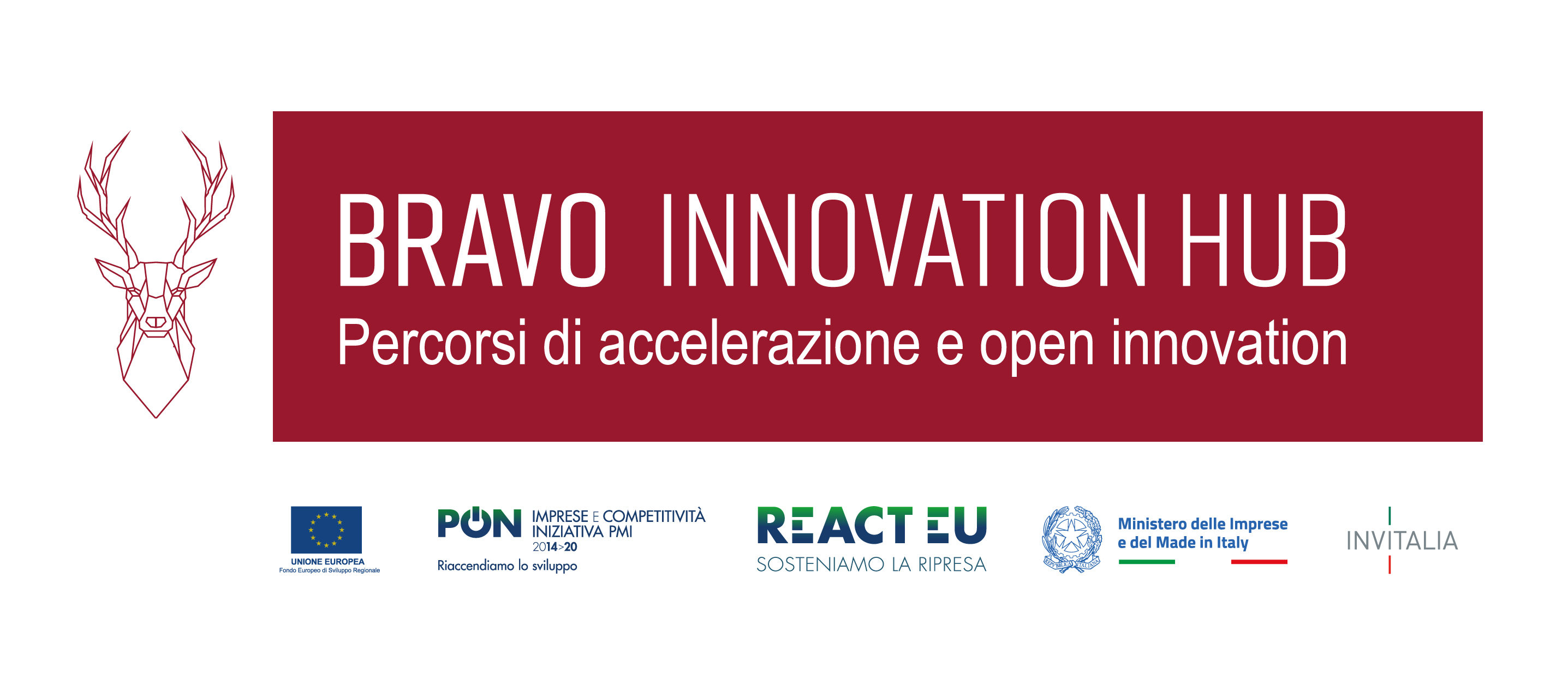 Quali sfide pensate di dover affrontare nei prossimi dodici mesi?
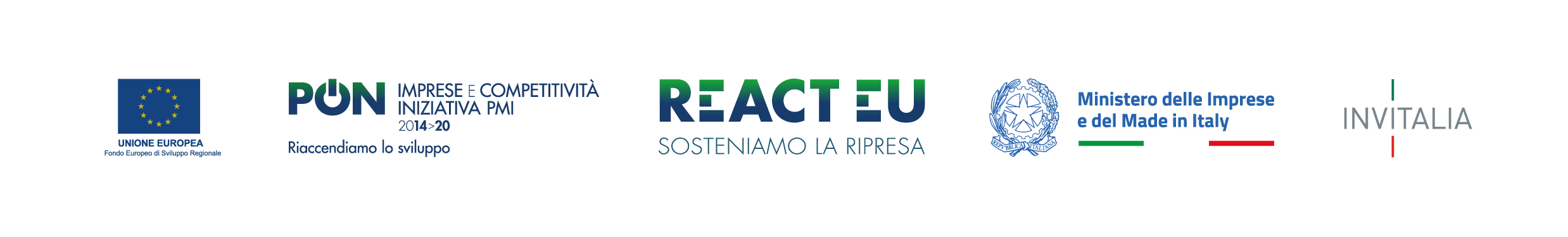 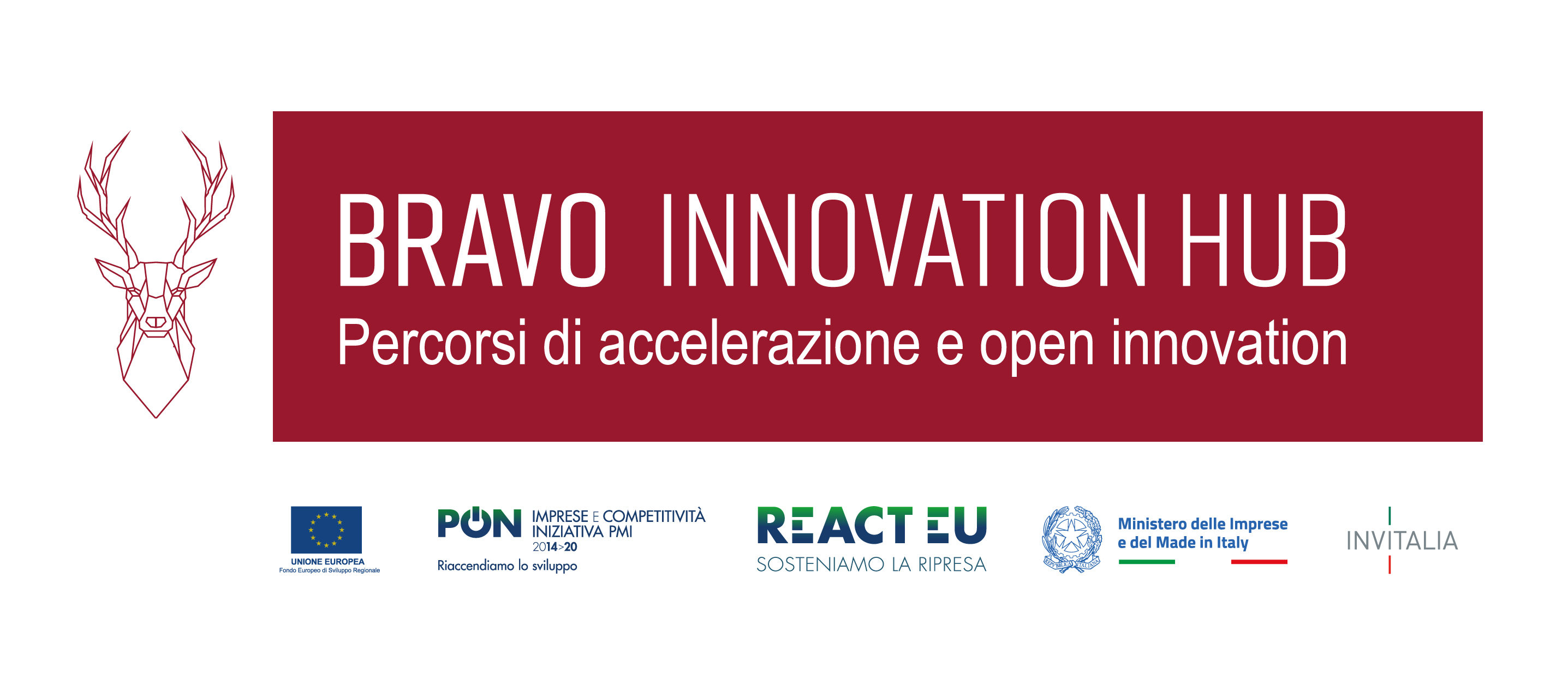 Qual è il modello di sostenibilità economica del progetto? Quali ricavi e costi avete stimato nei prossimi 36 mesi? Quali investimenti sono necessari per supportare la vostra iniziativa?
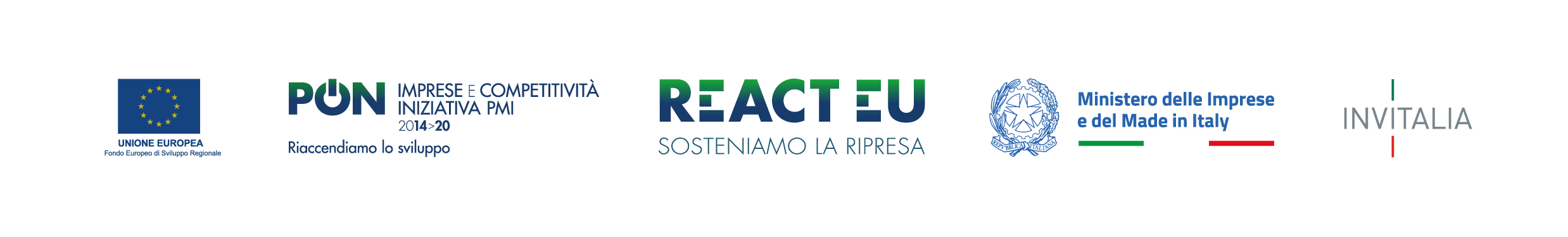 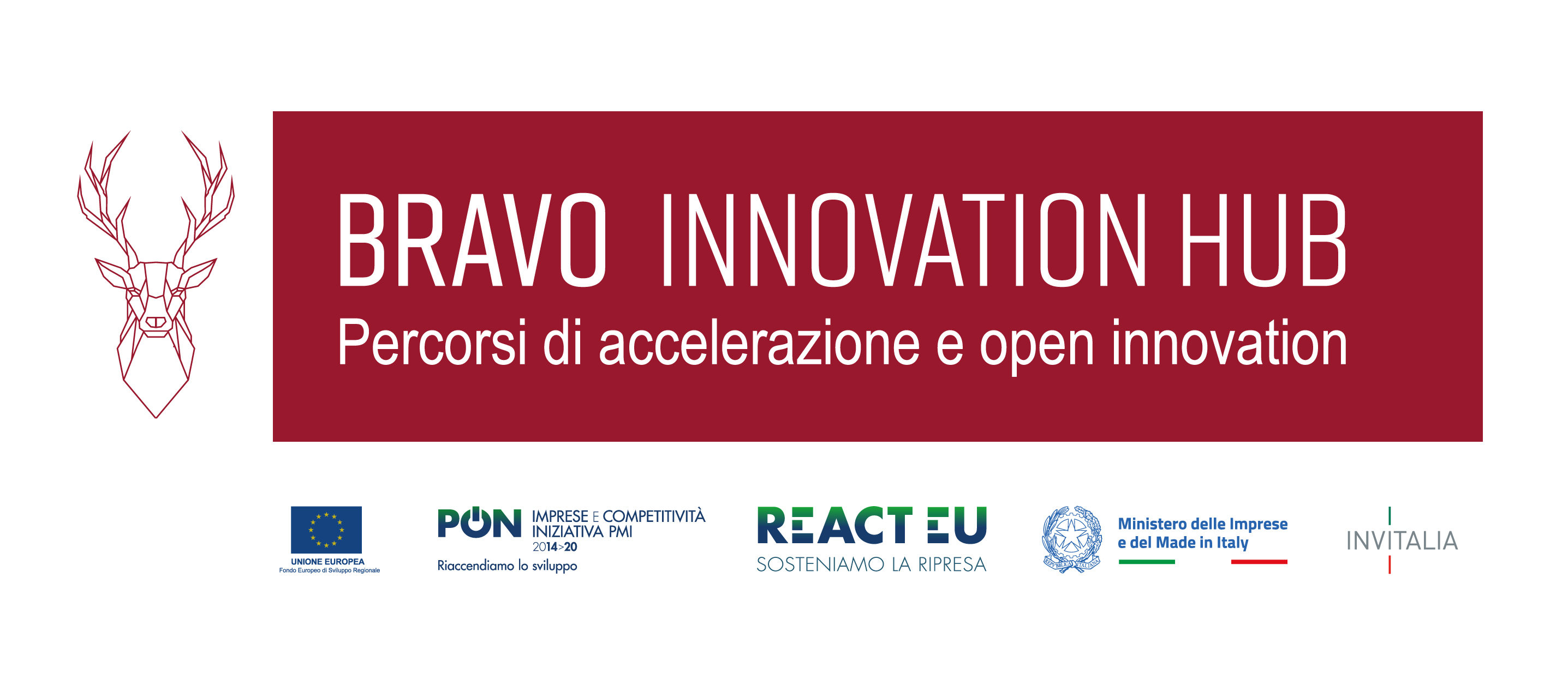 Su quali dimensioni sociali, ambientali e territoriali impatterà il vostro progetto?
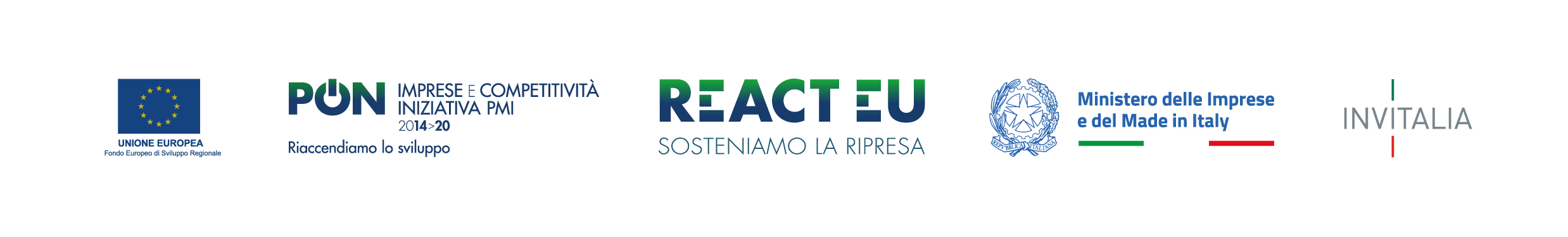 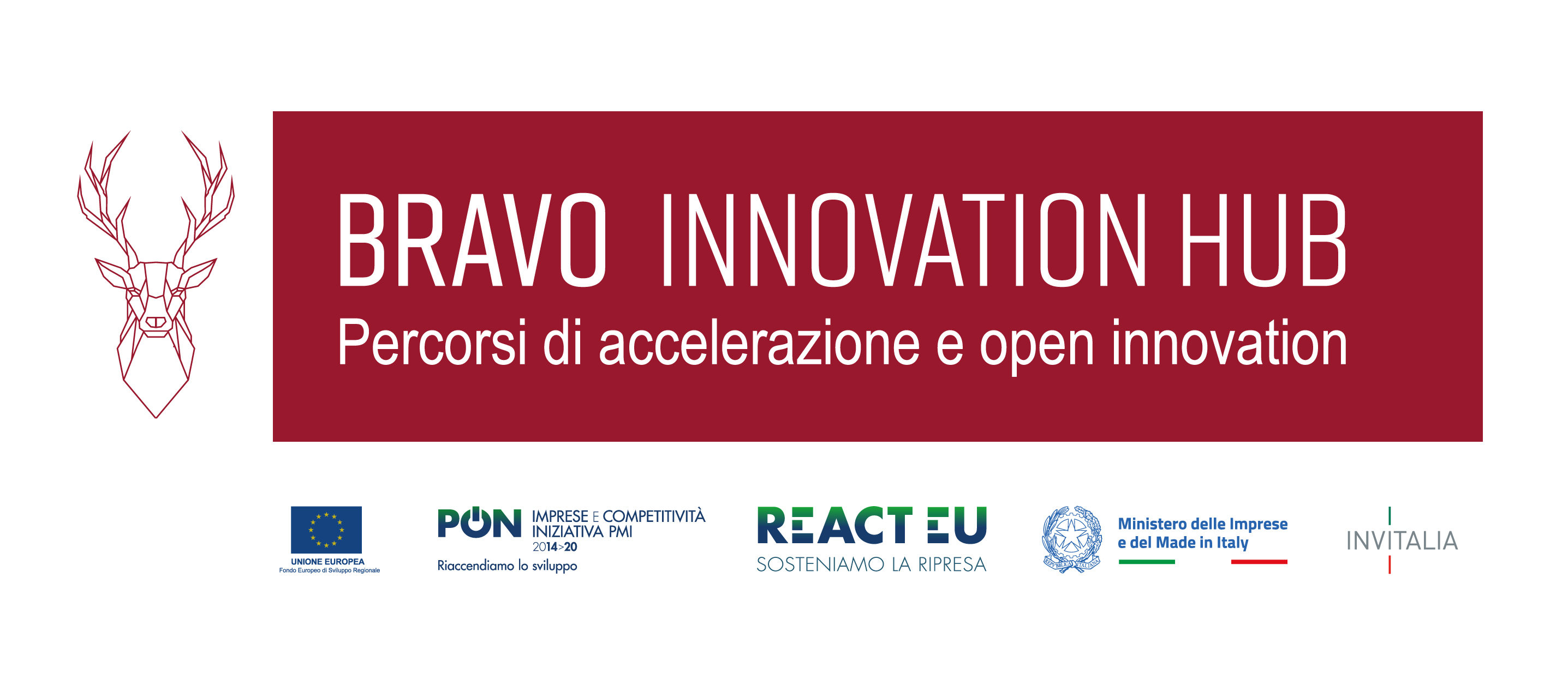